從訊息溝通的演進史，一窺未來發展趨勢
網擎資訊 / 行銷部協理 林家正(Andy Lin)
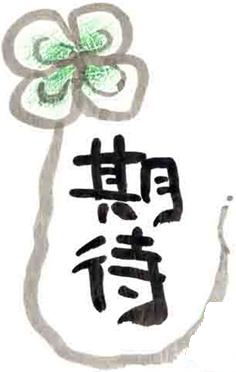 2015
2011
2007
2006
2004
V4.0
2003
V3.5
2
Mail2000



Cloud Secure Messaging Platform
3
Universal Access
User Experience
Convenience
Intelligent 
Flexible
Personal
Mobile/Tablet
Multiple Browsers
Rich Clients
Online/Offline
Cloud-Based System
Availability, Large Scale, High Performance,
Centralized Management, Open Standard, API
TCO
Remote Assistance, Console Free, Simple Upgrade, Easy Maintenance
Email
SNS
IM
Conference
Calendar
Todo
Voting
Project Management
Specific Marketing Requirement
Regulatory Compliance
Localization
Collaboration
4
[Speaker Notes: 特定市場需求 Unit Marketing Wish]
5
[Speaker Notes: EAI: 中文化網域命名
Regulatory Compliance: 法規遵循]
What’s new in v7?
6
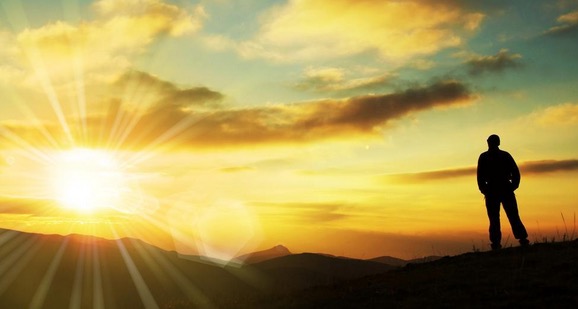 全新用戶體驗與設計
管理功能再進化
協同合作模組
7
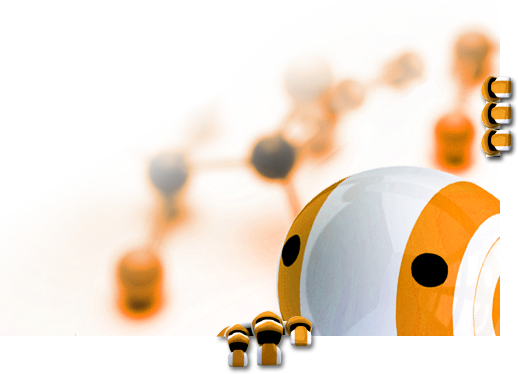 一、用戶體驗與設計
8
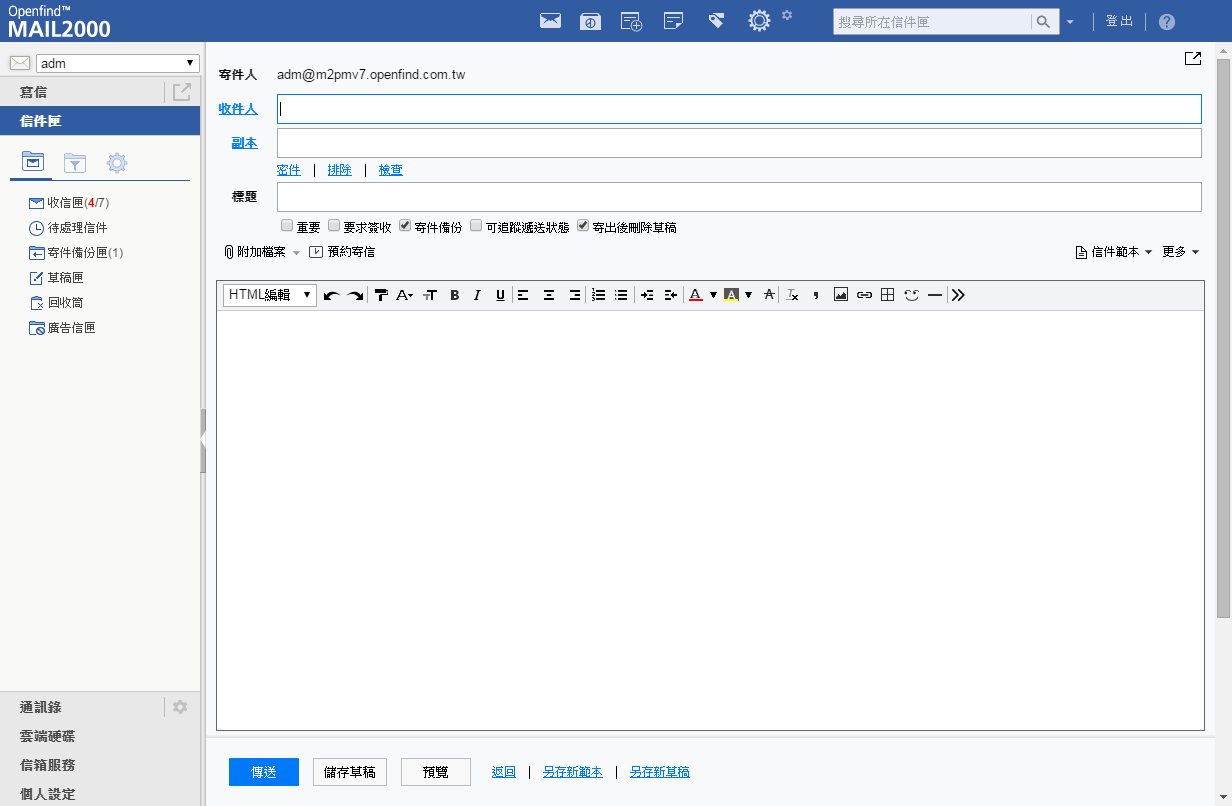 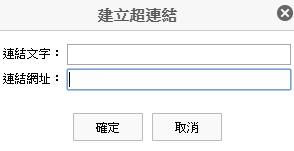 附加檔案：檔案拖曳區
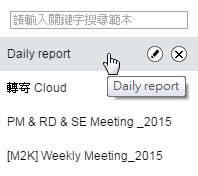 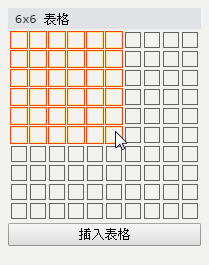 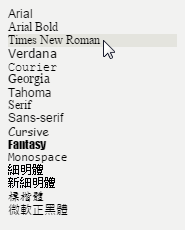 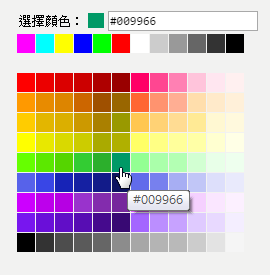 插入圖檔：圖檔拖曳區
9
個人簽名檔可附加圖片
簽名檔附加圖片，除兼具個人特色外，更可附上 Logo、間接宣傳。
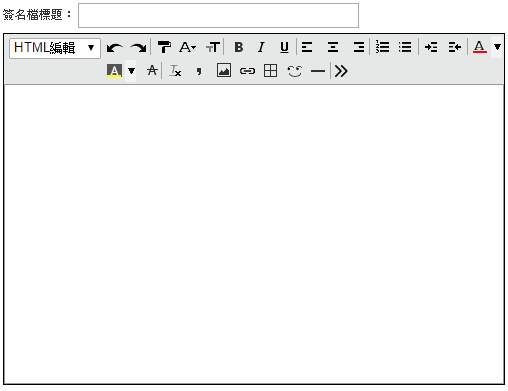 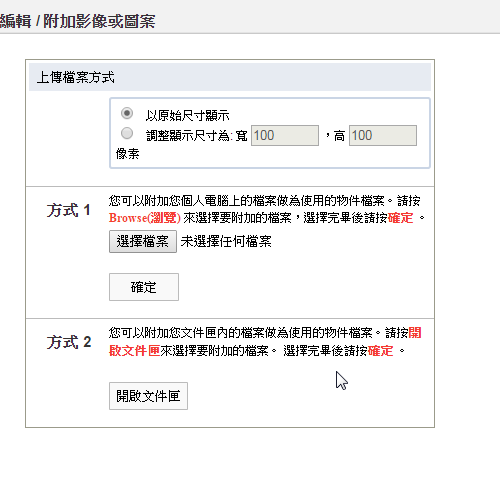 10
左側信匣分類
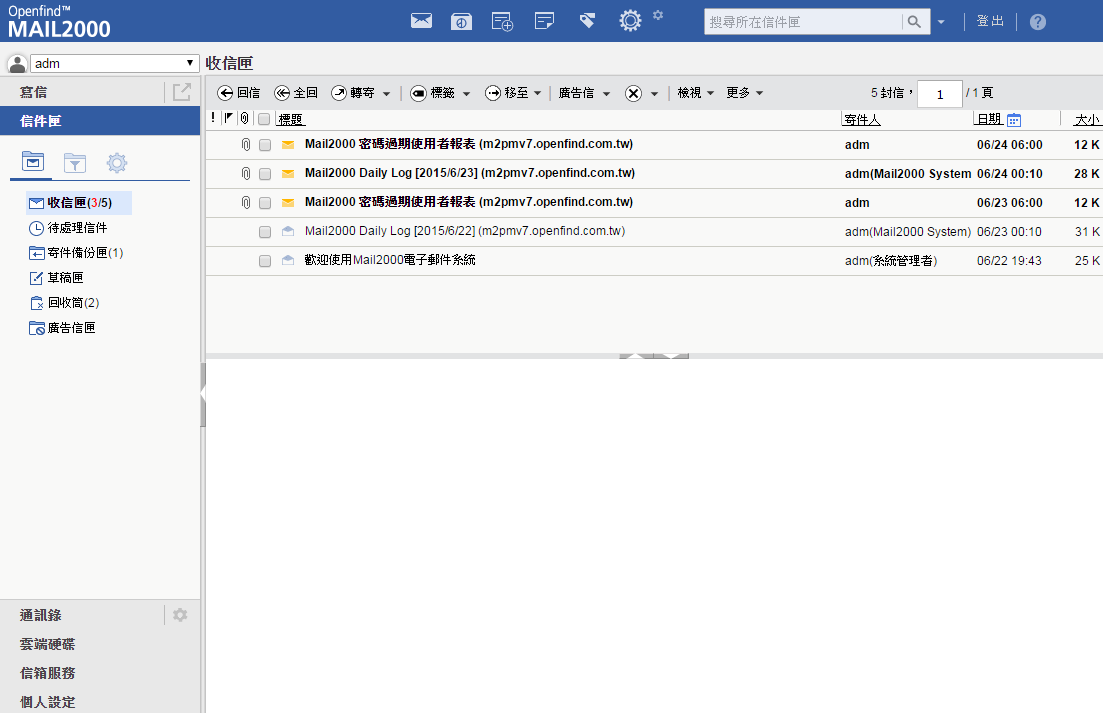 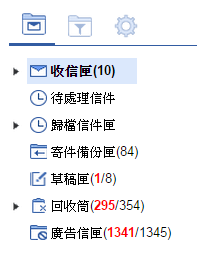 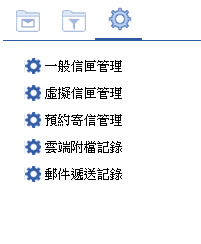 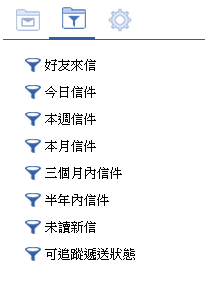 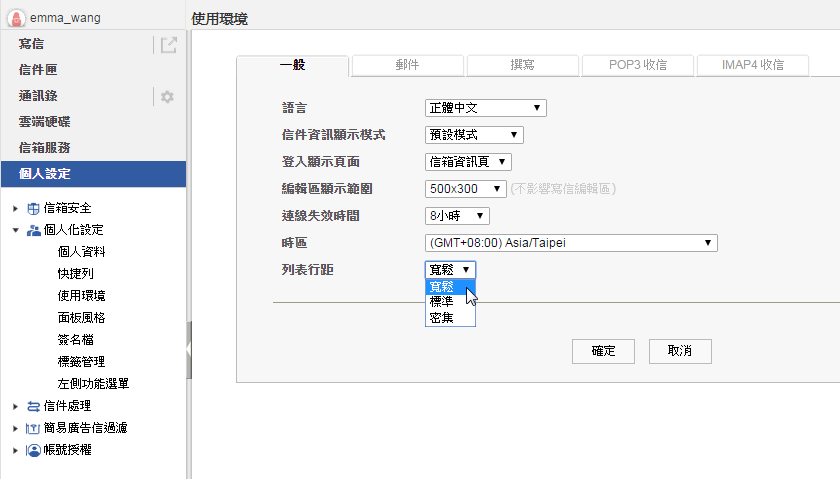 11
通訊錄
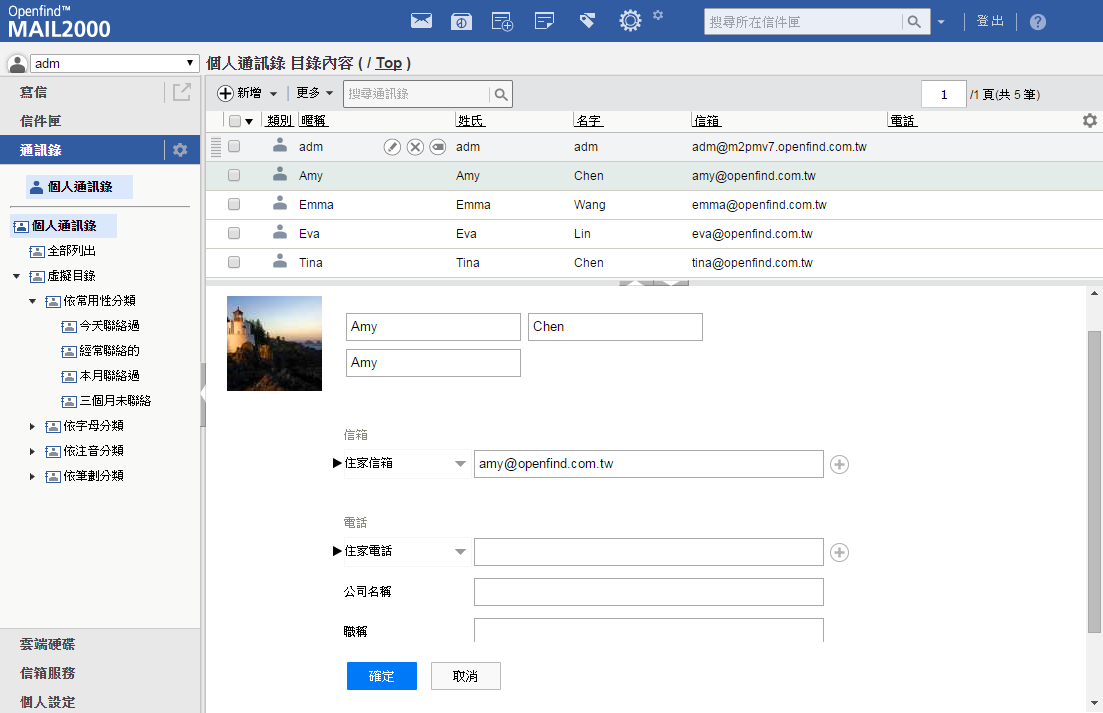 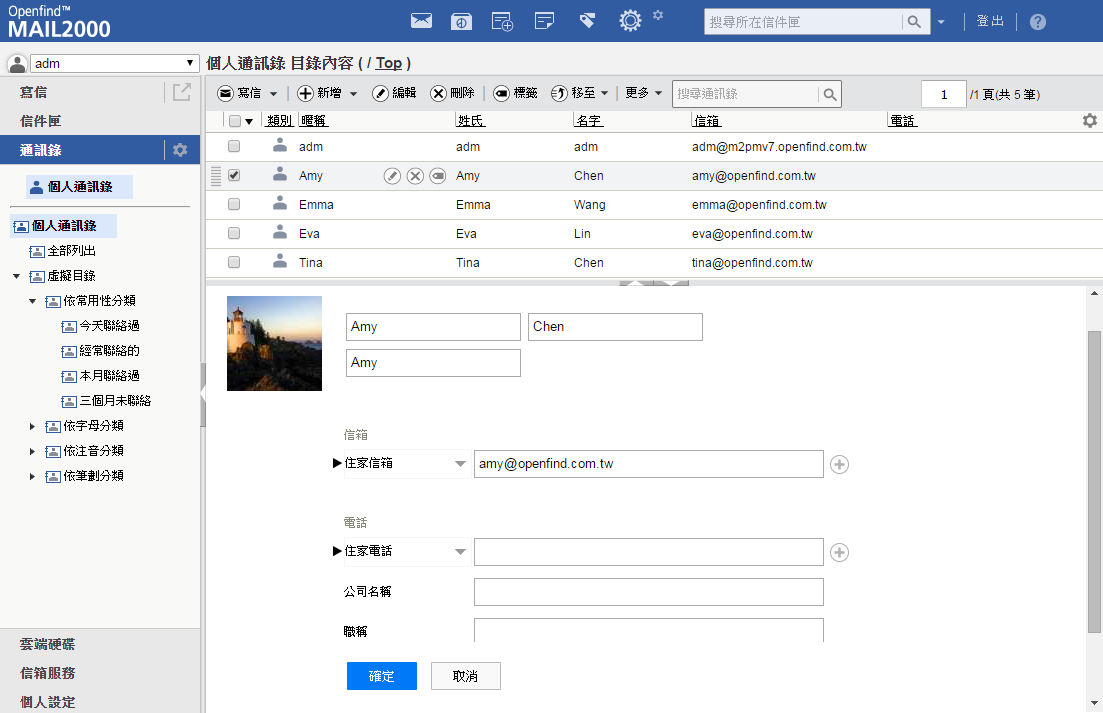 12
待處理信件
提供未能立即處理的郵件或代辦事項郵件，設計待處理標記的功能。
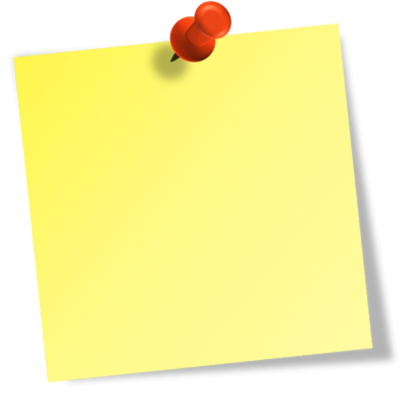 To  Do  List 
  交代事項
  會議通知信
  聯絡事項
  購物取貨通知信
13
[Speaker Notes: 舉一個簡單事情]
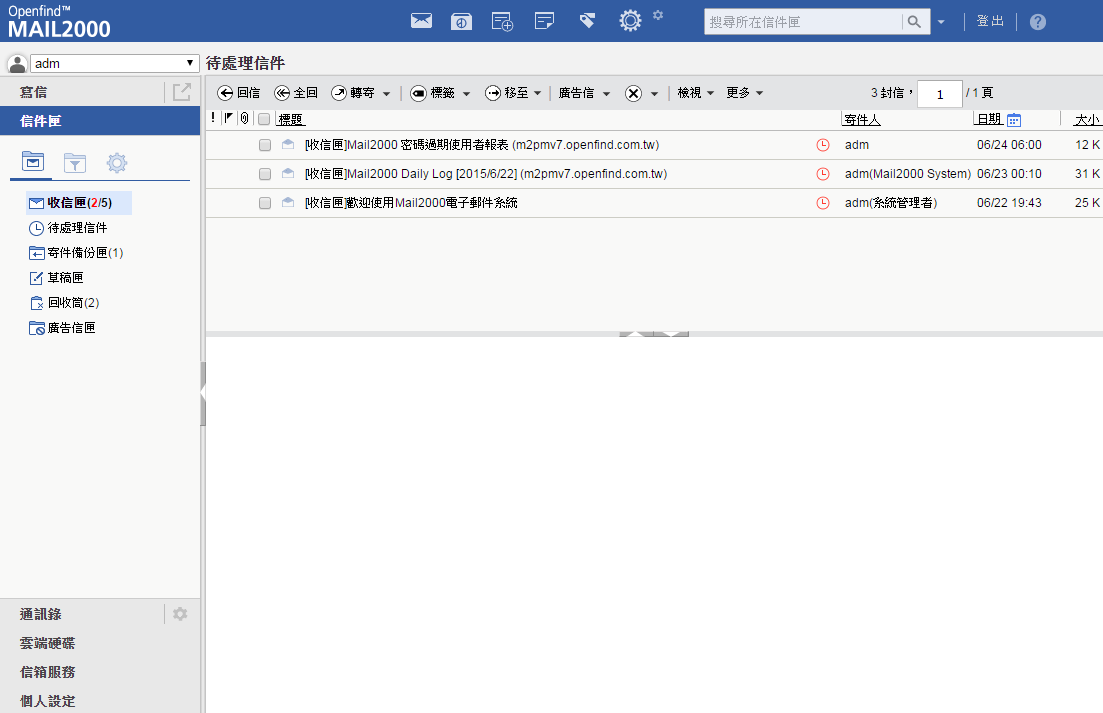 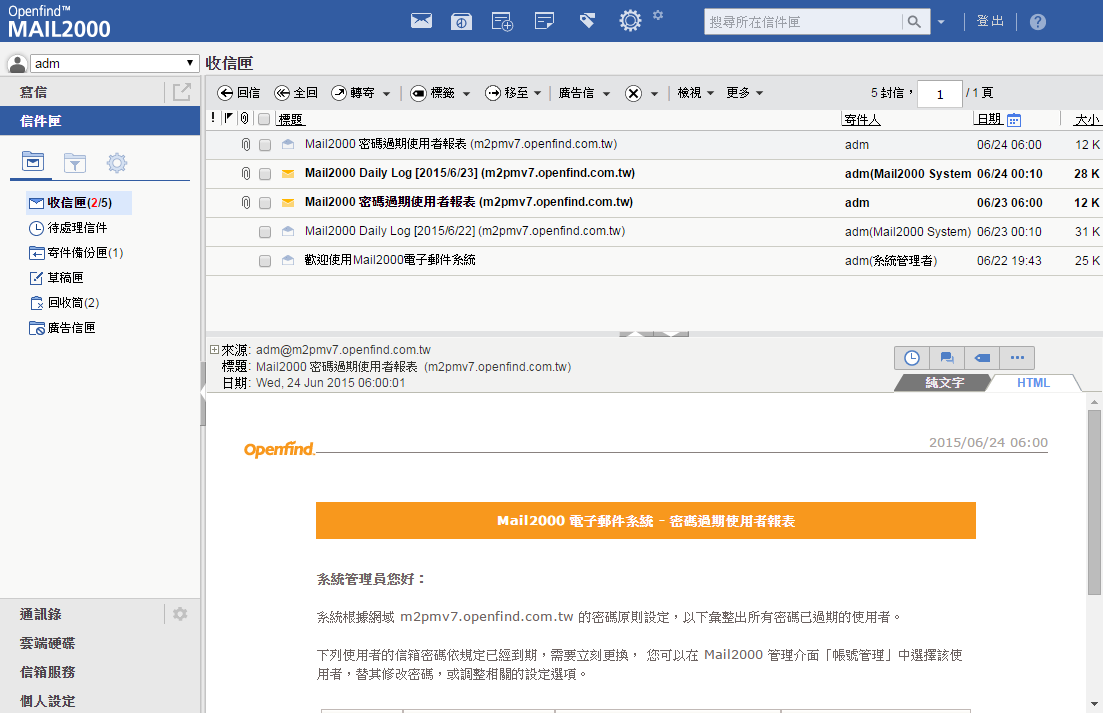 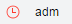 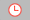 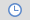 14
智慧型搜尋服務
分析用戶的搜尋字詞，搶在用戶輸入完整的字詞前顯示結果，因此每次搜尋可節省約 2 ~ 5 秒。
顯示最適的「搜尋記錄」
顯示「收 / 寄件人」
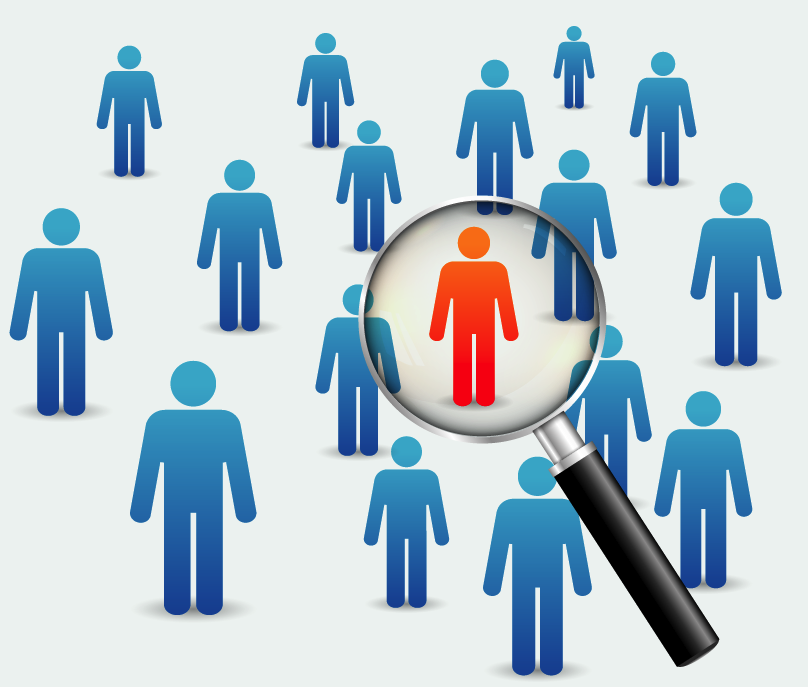 15
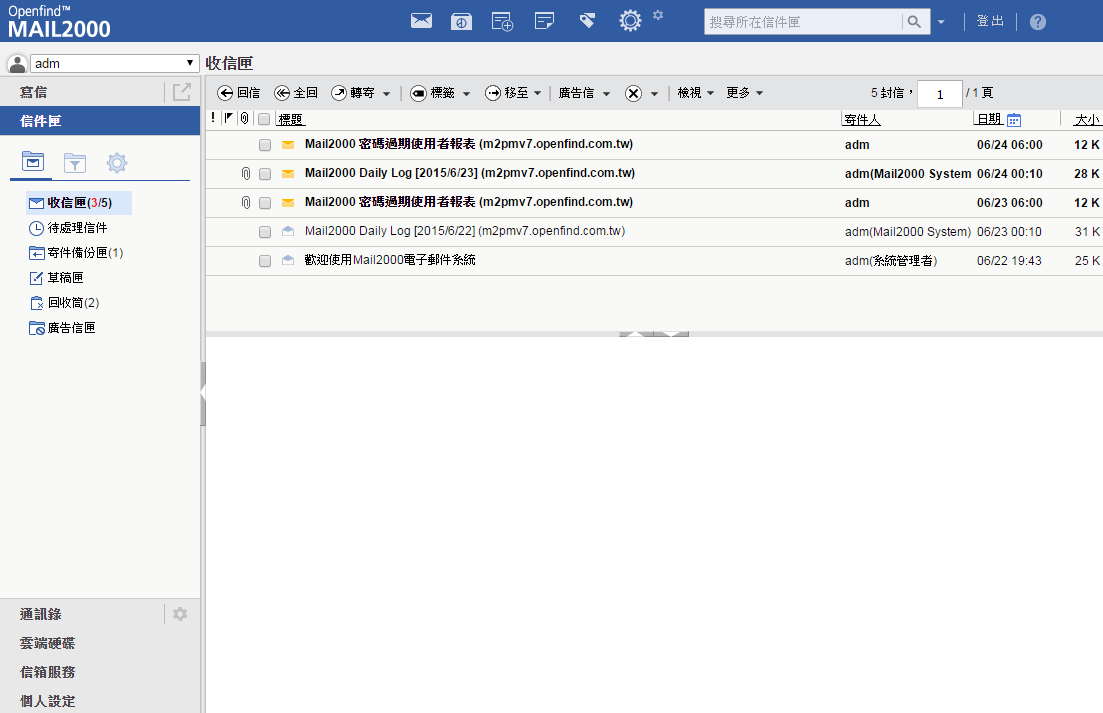 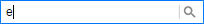 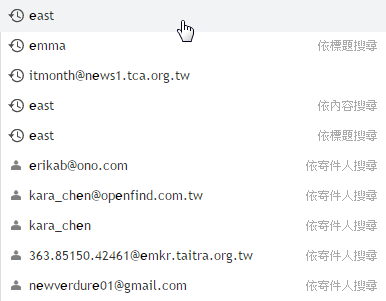 16
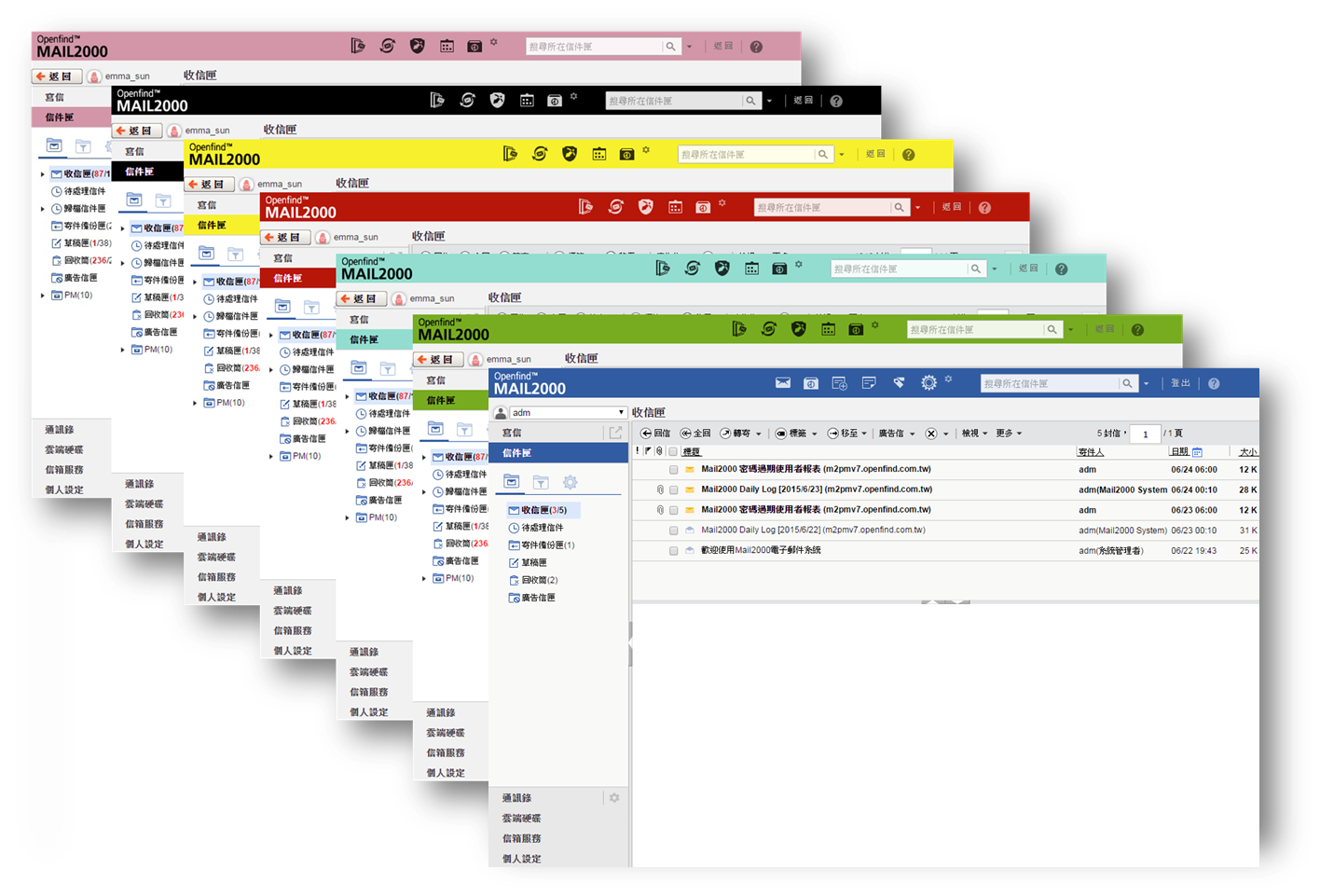 多樣化的版面風格
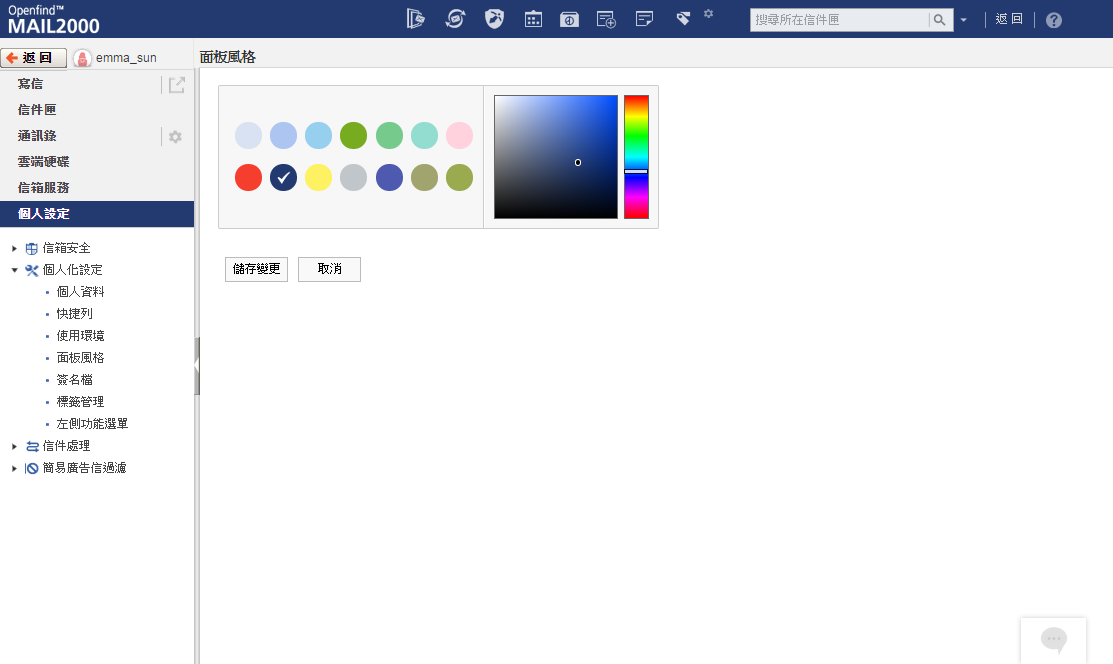 17
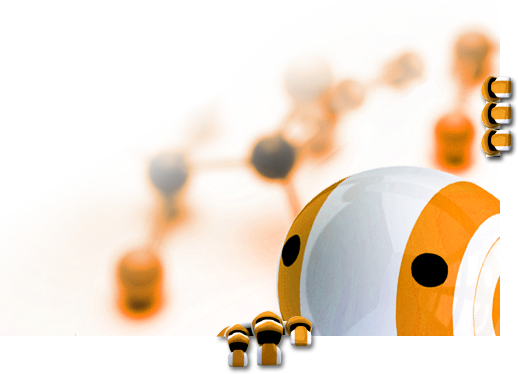 二、管理功能再進化
18
儀表板總覽表
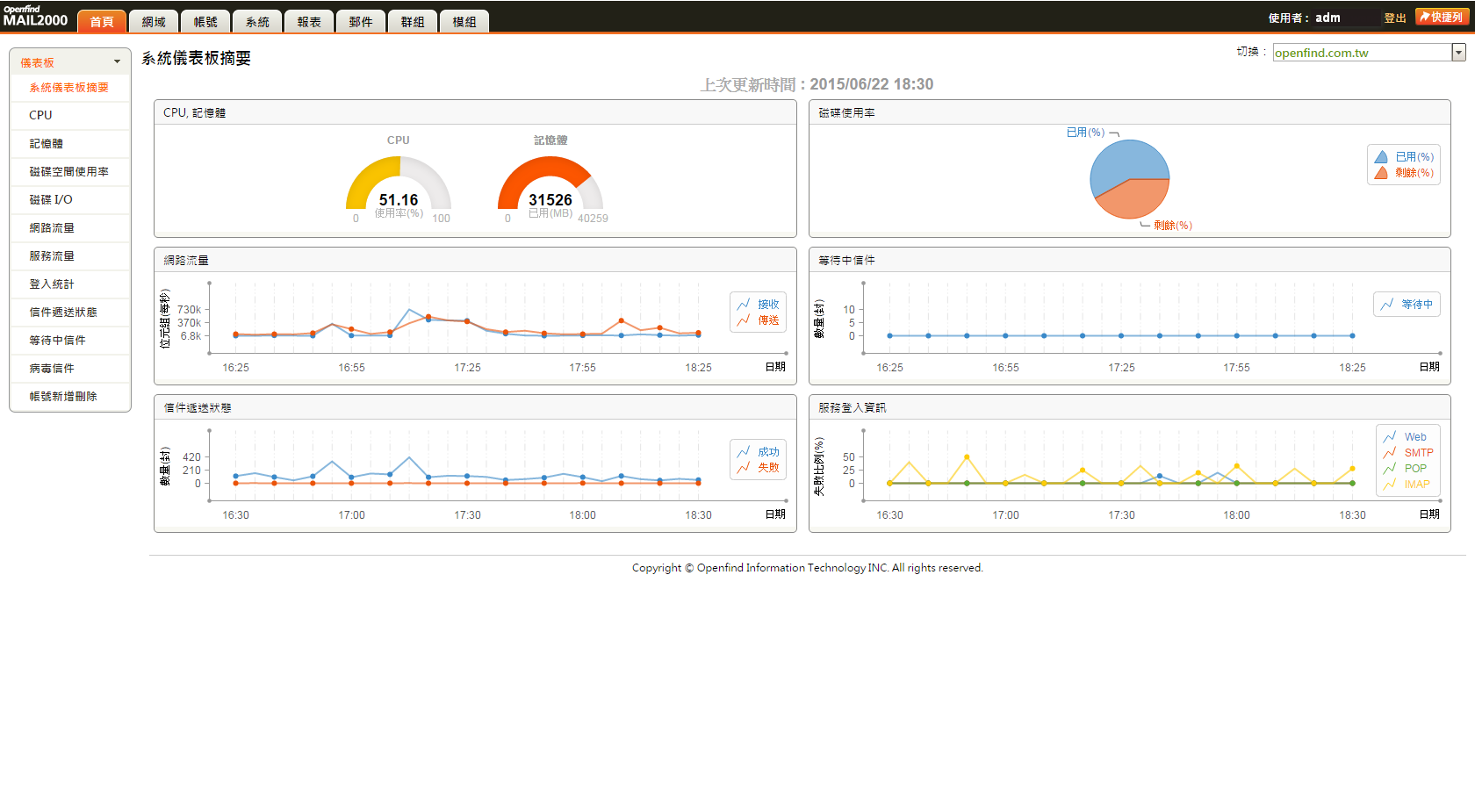 19
監控項目 - Server
20
監控項目 – Mail2000
21
信件生命週期
提供管理者查詢電子郵件寄送狀態及流向，詳細記錄每一封郵件傳送相關資訊。
Mail ID
日期/時間
通訊協定
行為
備註
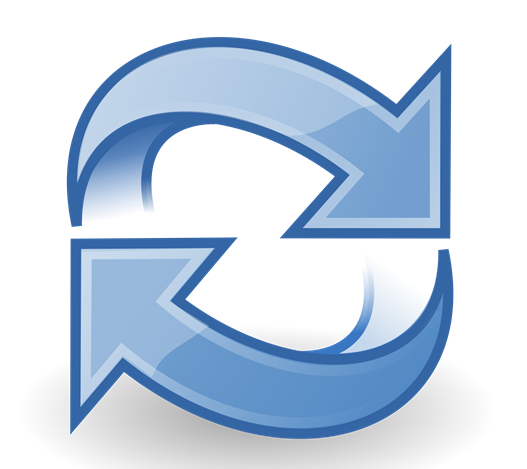 22
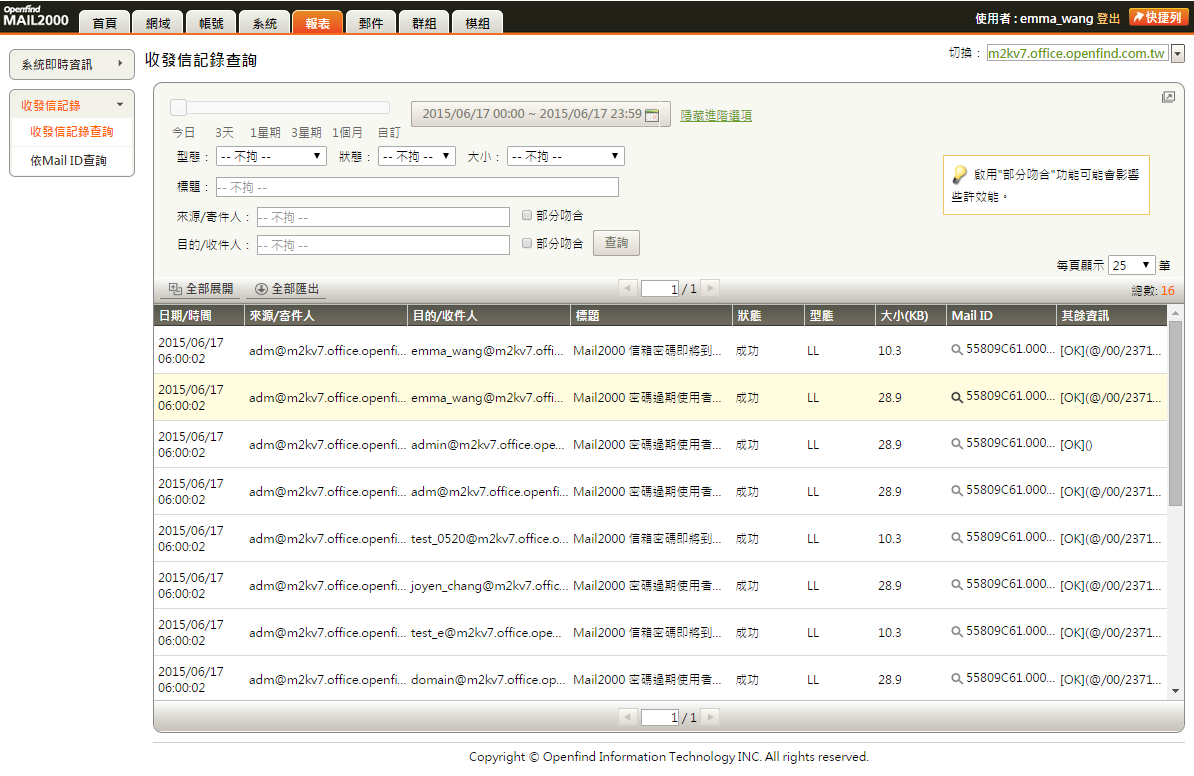 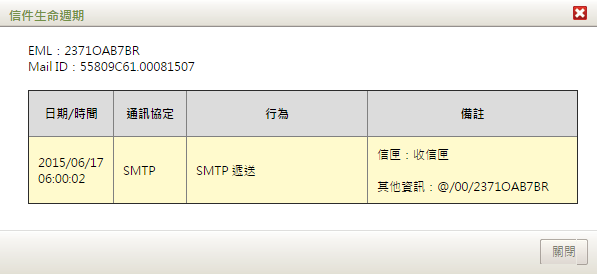 23
多網域架構設計
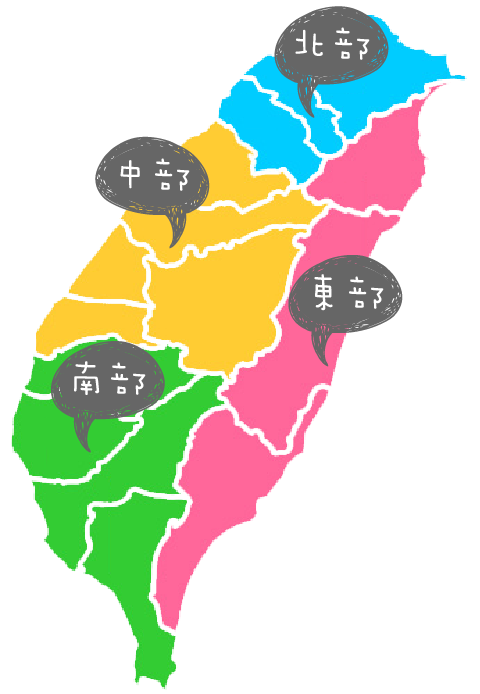 多網域架構用戶


功能位置：
系統>參數設定
系統>環境設定
24
[Speaker Notes: 舉例 情境描述]
群組管理權限
對單一網域、帳號數多且分佈在不同地點的客戶，提供群組管理者賦予管理成員權限。
使用者詳細資料
信箱安全
收發信記錄
帳號設定
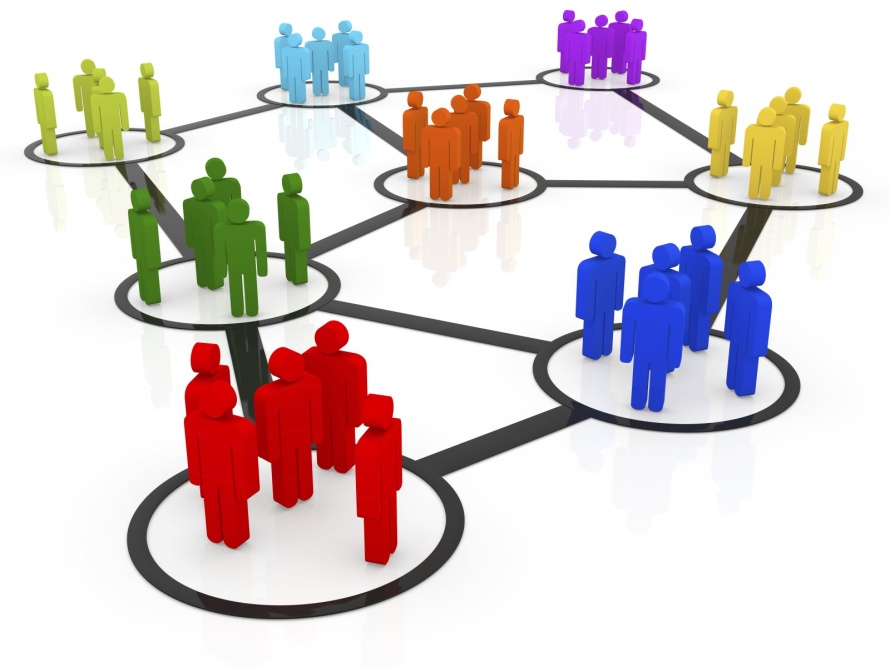 25
自訂公用通訊錄
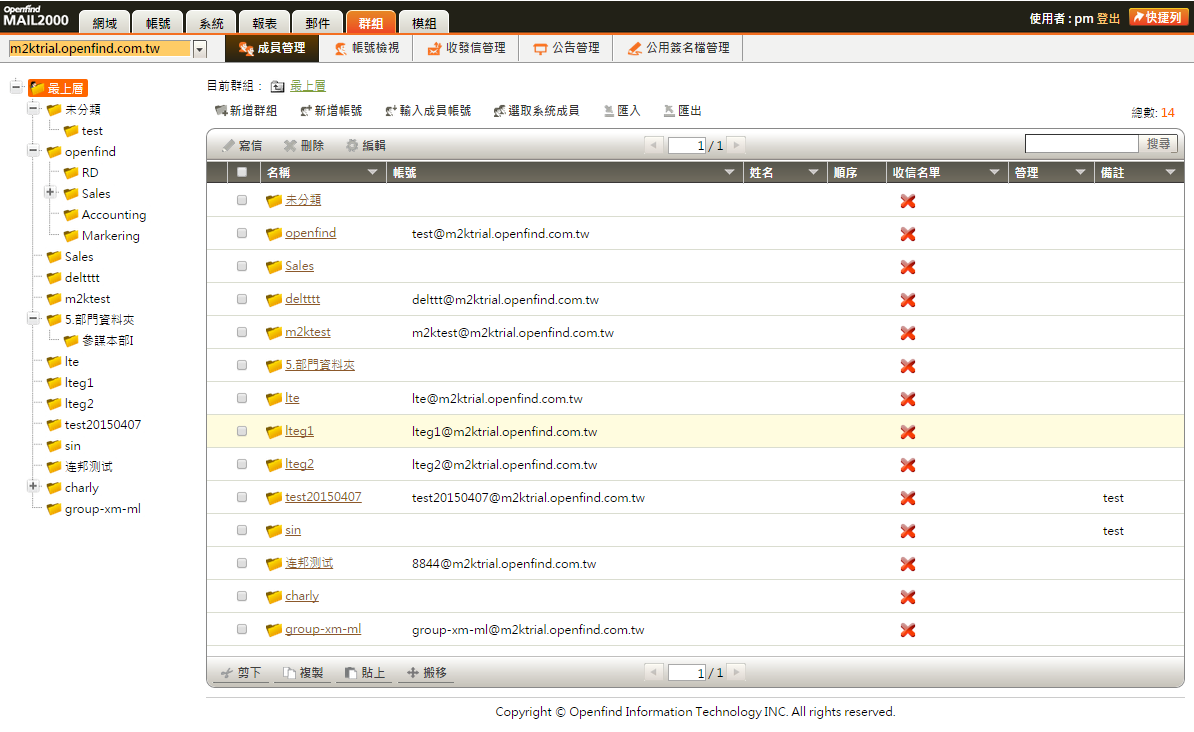 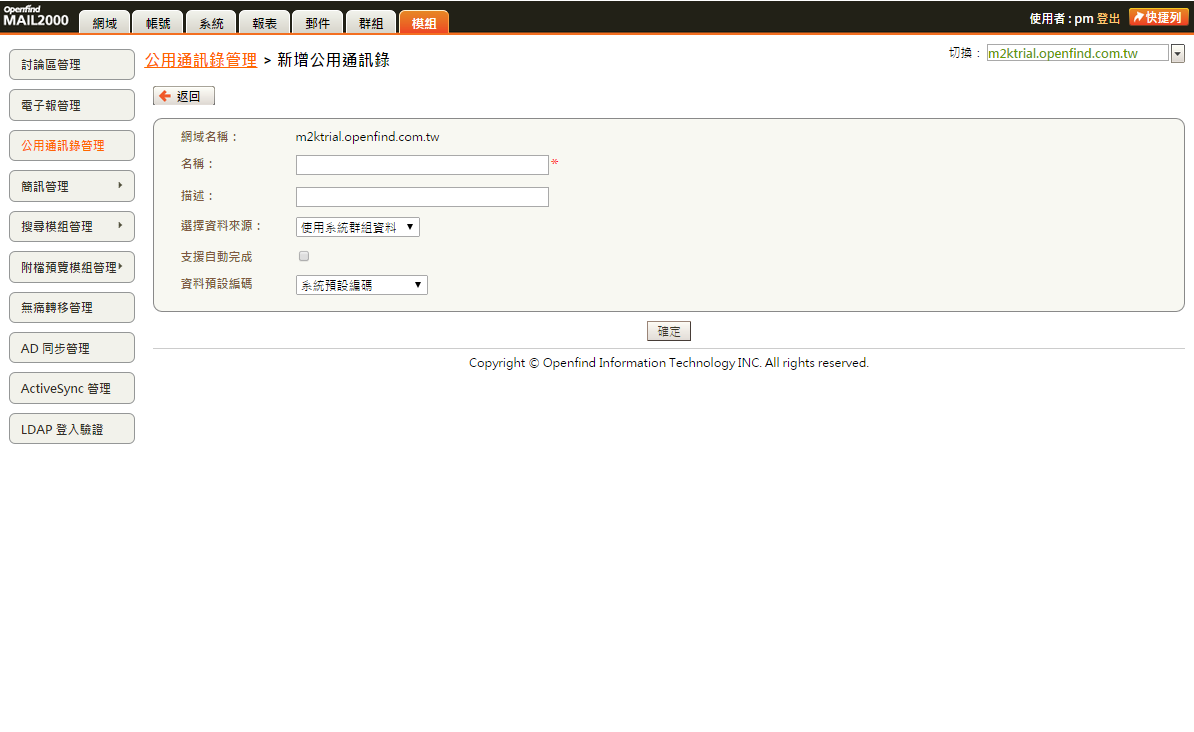 群組依企業組織架構設定
資料來源可以單一群組為最小單位
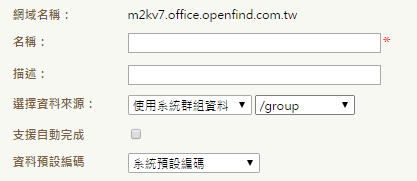 26
多主機管理服務
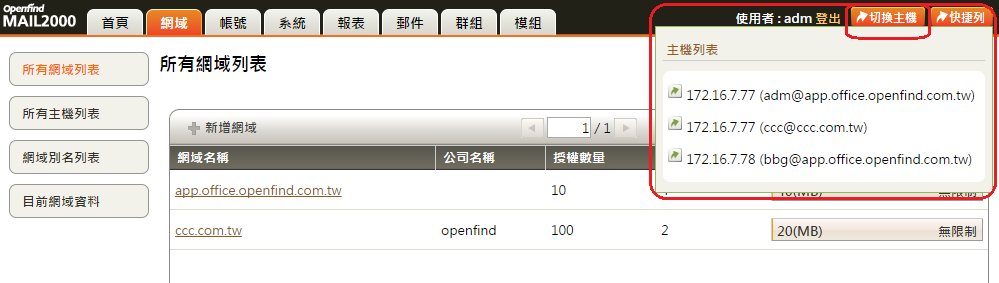 27
多主機帳號授權
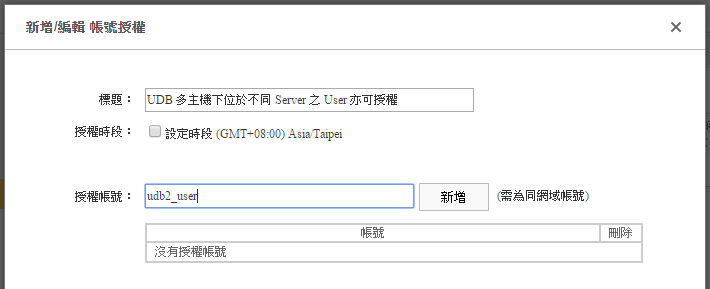 28
信件回收服務
29
多主機登入服務
30
遠端重啟服務
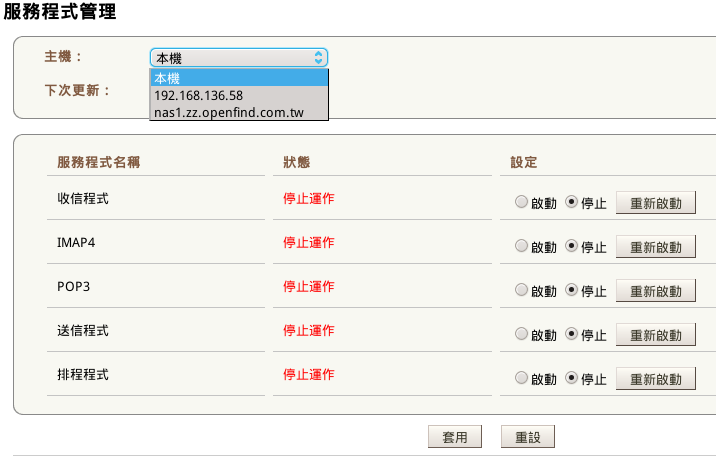 31
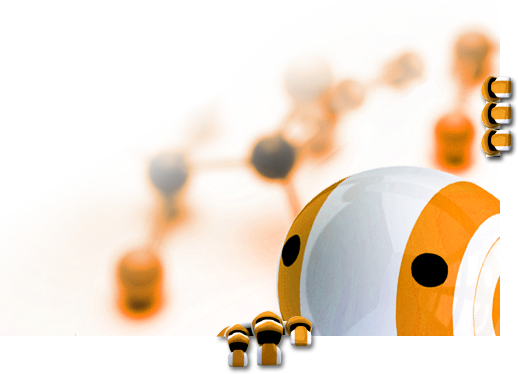 三、協同合作模組
32
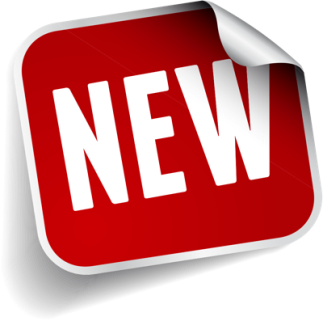 即時通訊 Ciao#
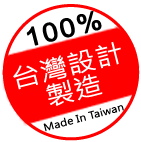 全新一代通訊軟體，台灣國產研發！
整合 Mail2000 使用者帳號列表
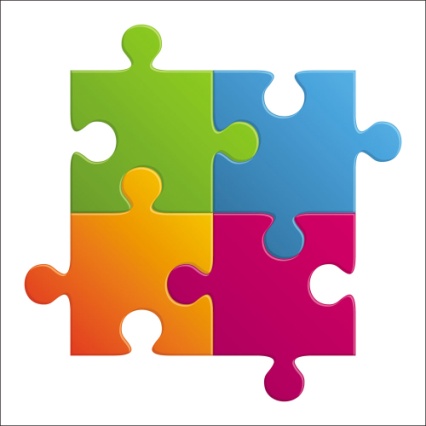 自動同步 IM 內的聯絡人資料
33
3.  聯絡人訊息提示
新訊息顯示
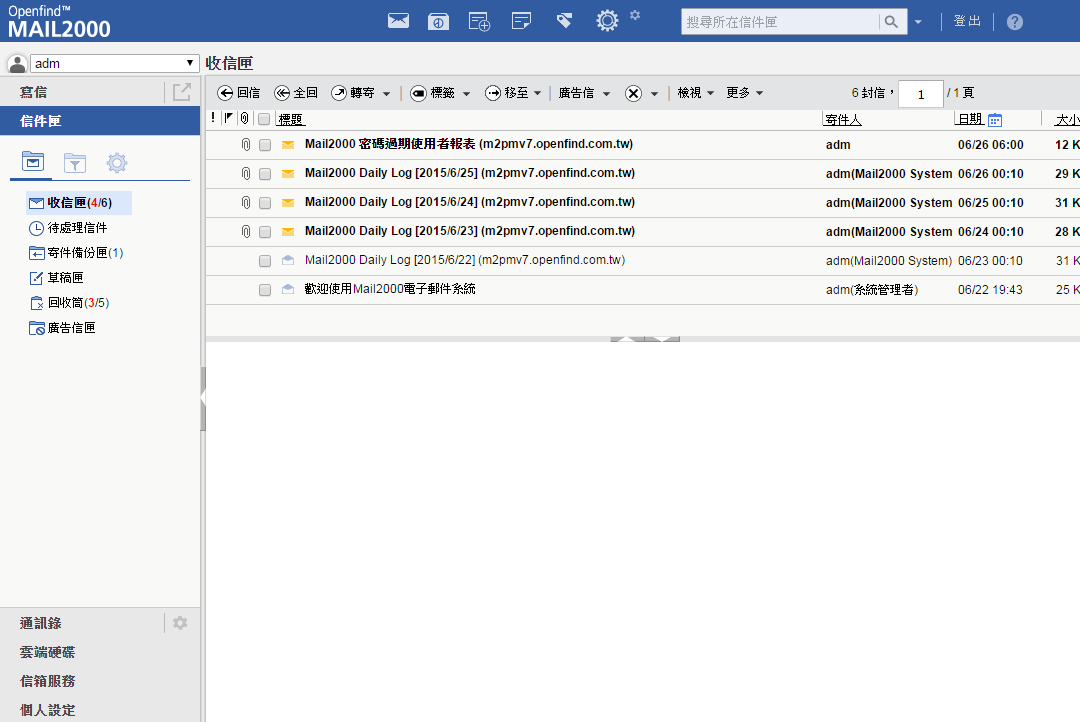 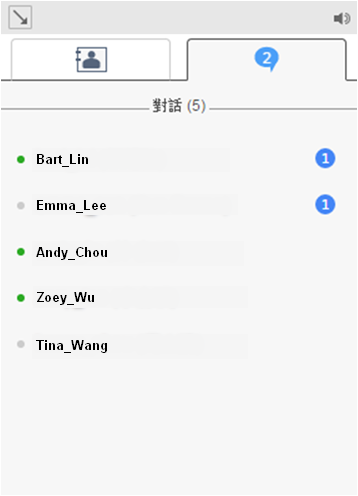 1.  瀏覽器訊息閃爍
2.  Icon 提示顯示
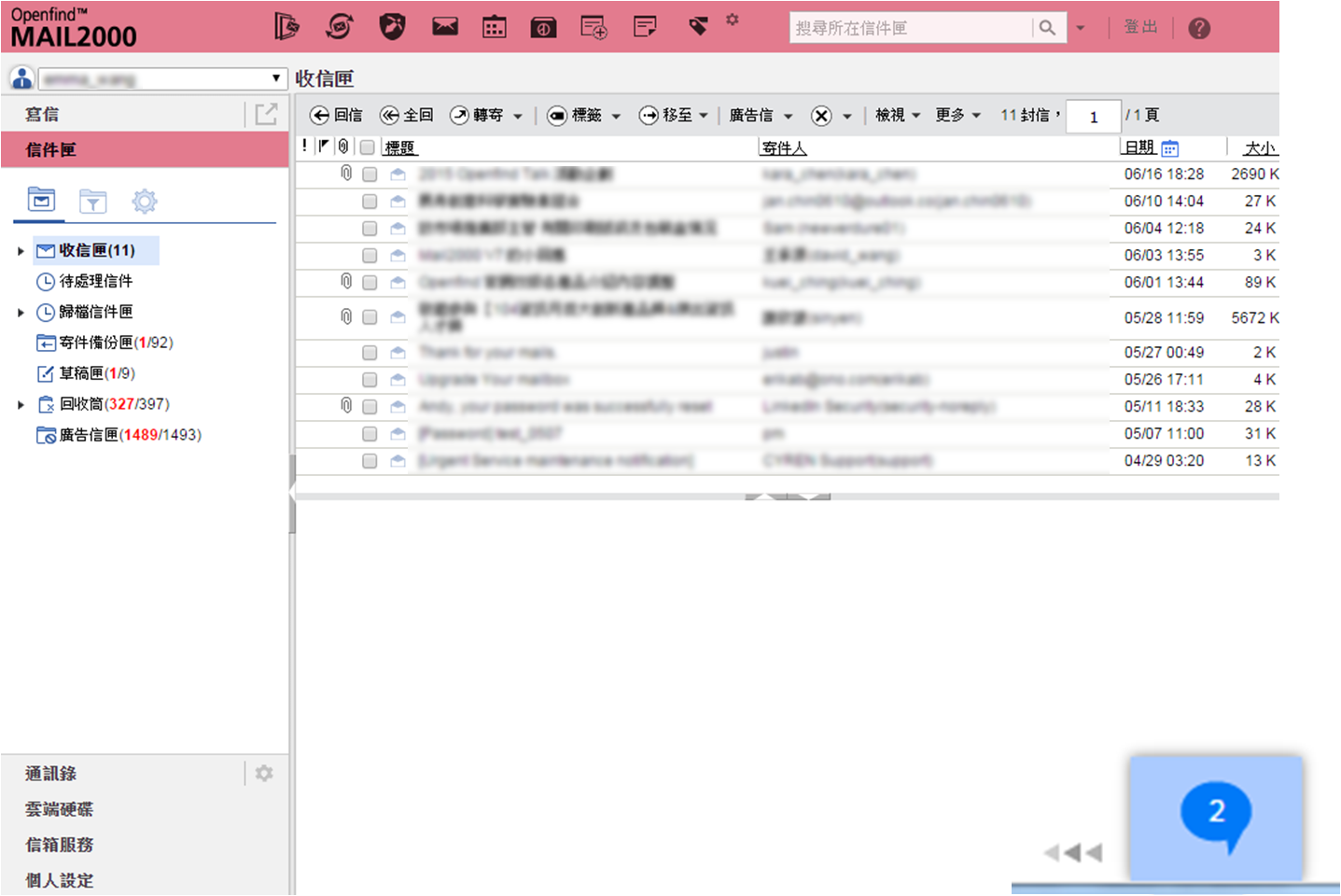 34
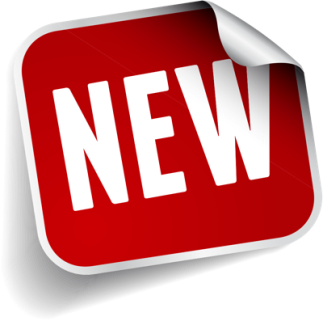 投票管理 Voting
整合 Mail2000 通訊錄，快速邀請投票對象。
會議前決策工具，提升組織溝通效率。
依據不同事件進行投票相關設定。
期間設定
答題形式（單選或複選）
邀請對象
回覆次數限制
使否開放檢視
回覆通知…..等多項設定。
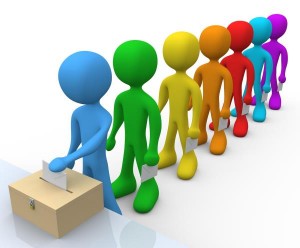 35
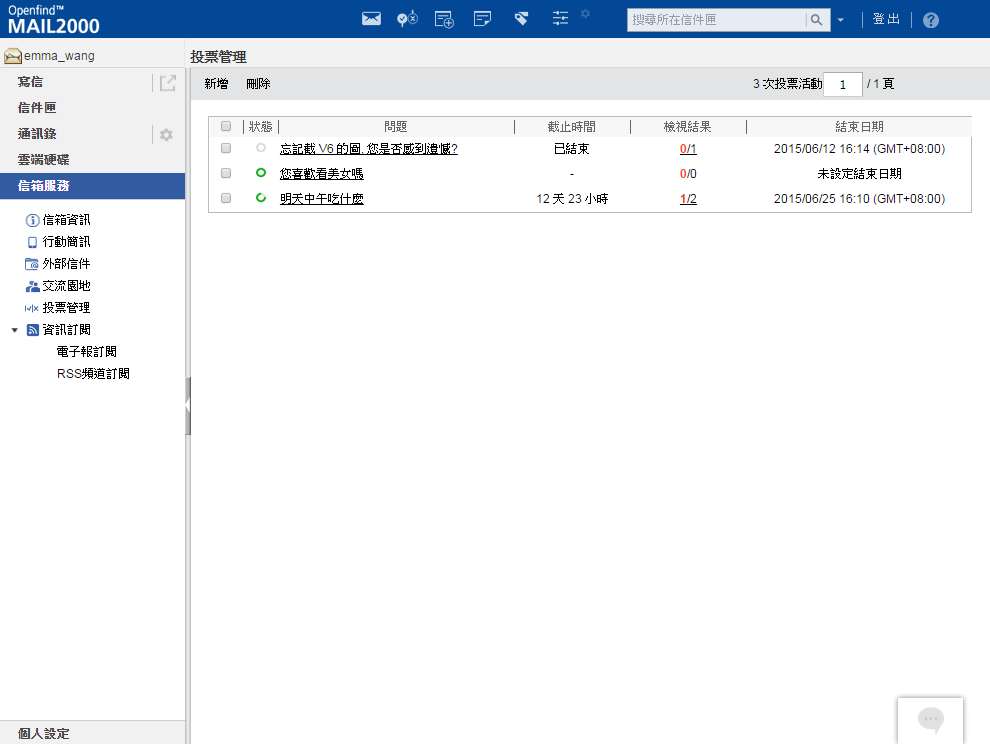 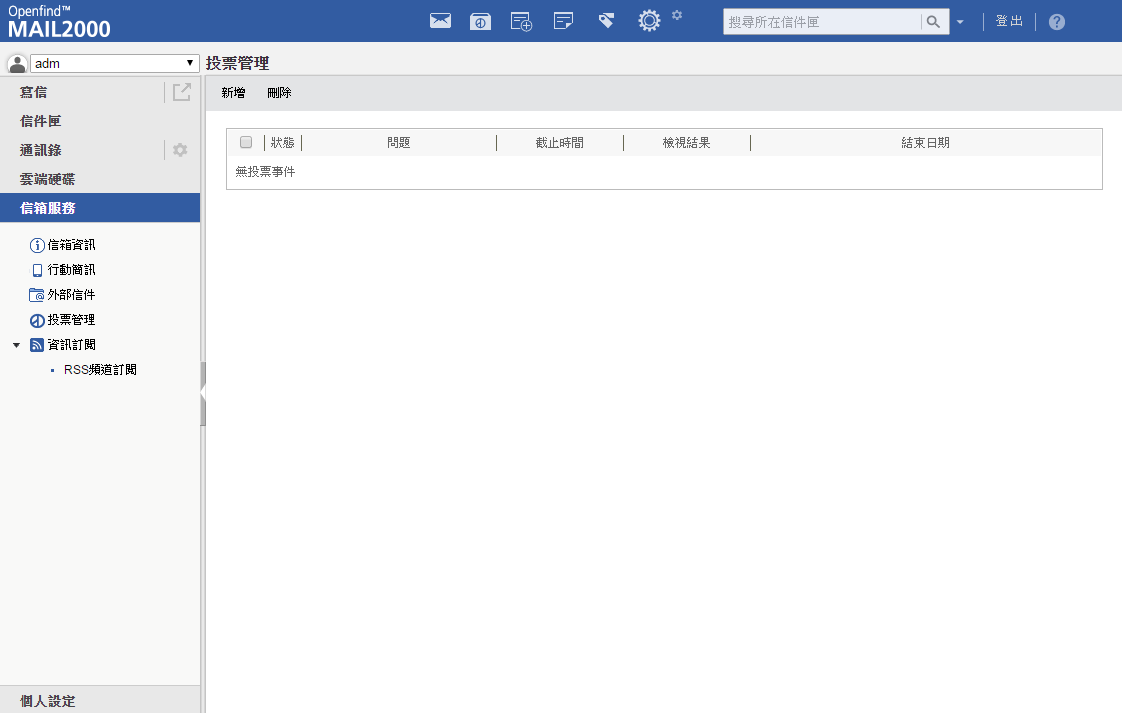 投票活動已結束
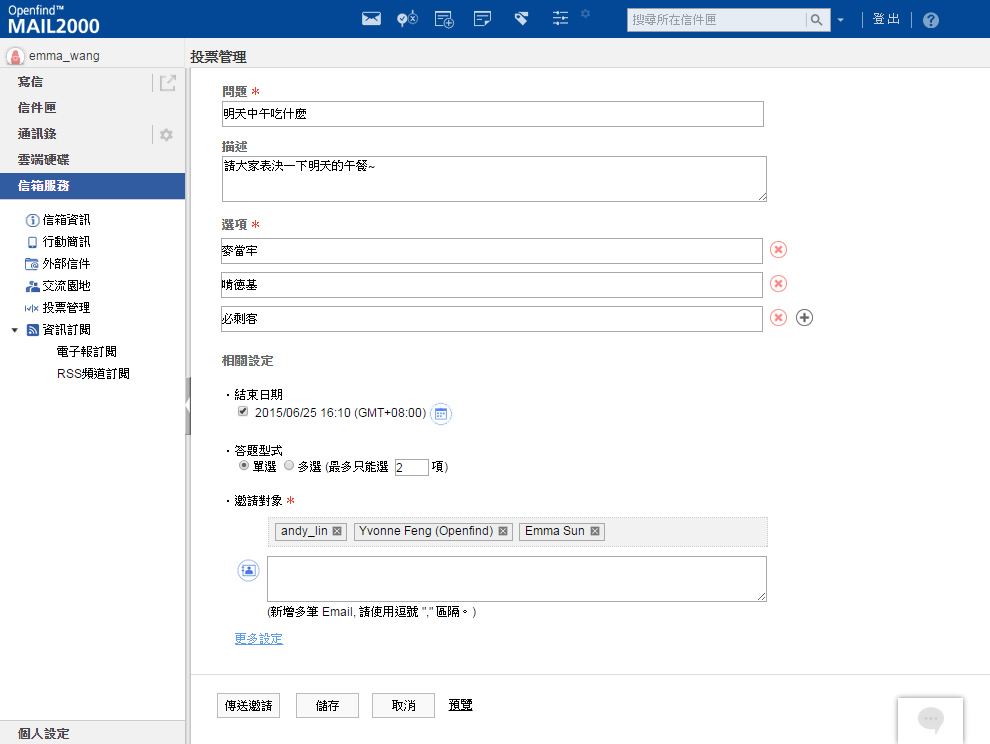 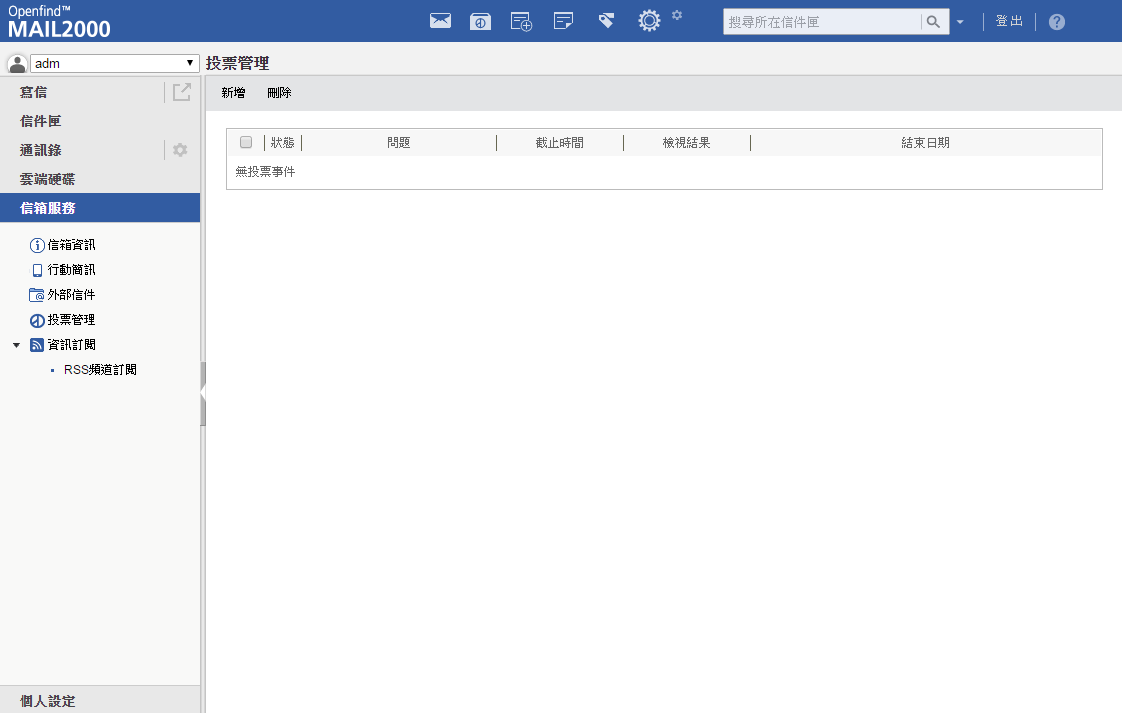 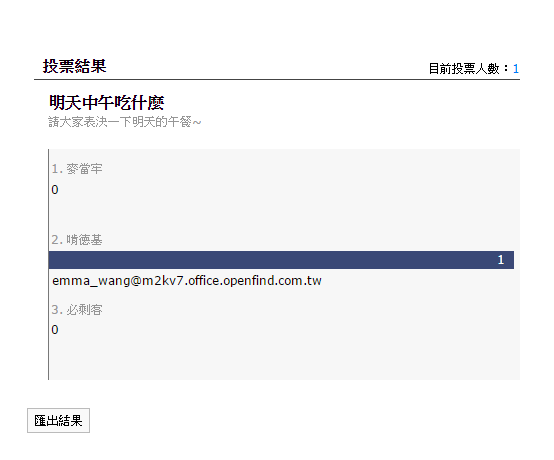 尚未發起的投票
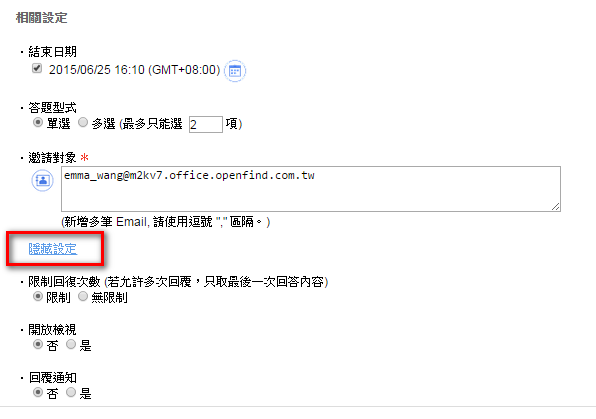 進行中的投票
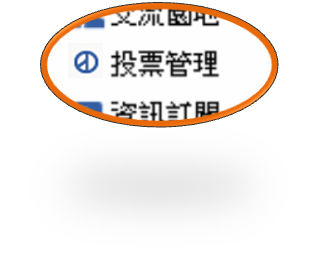 36
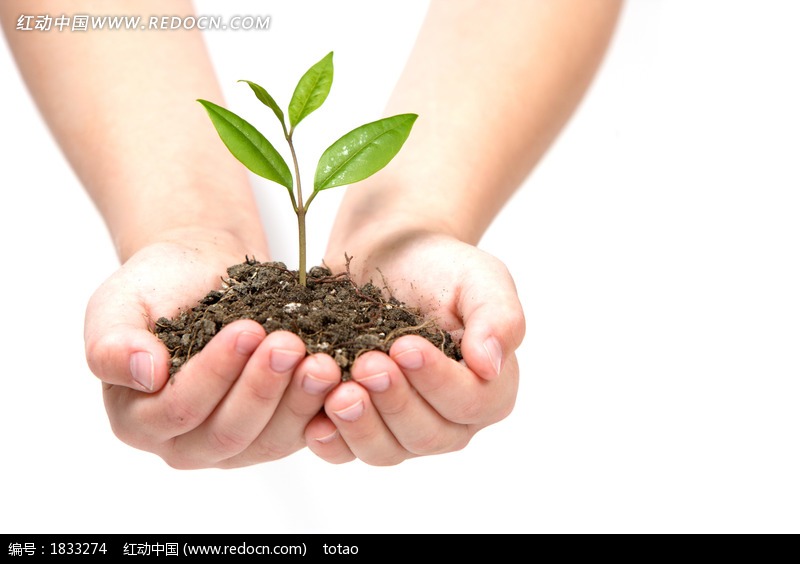 操作更直覺
管理更彈性
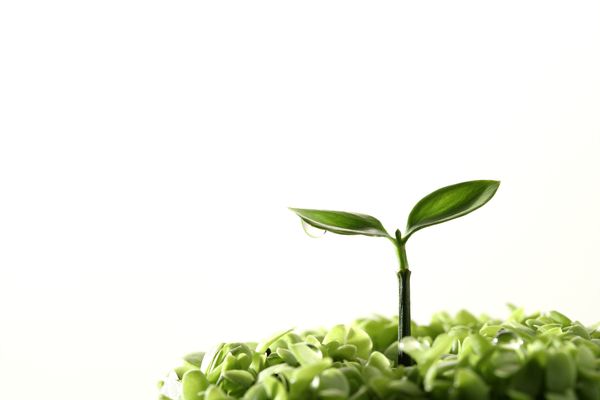 溝通無界限
37
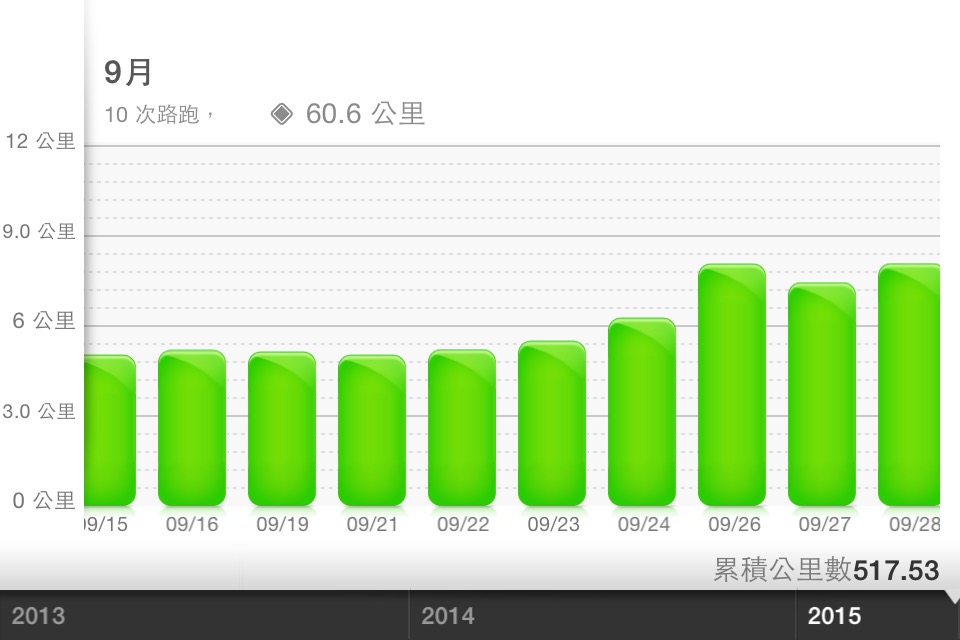 38
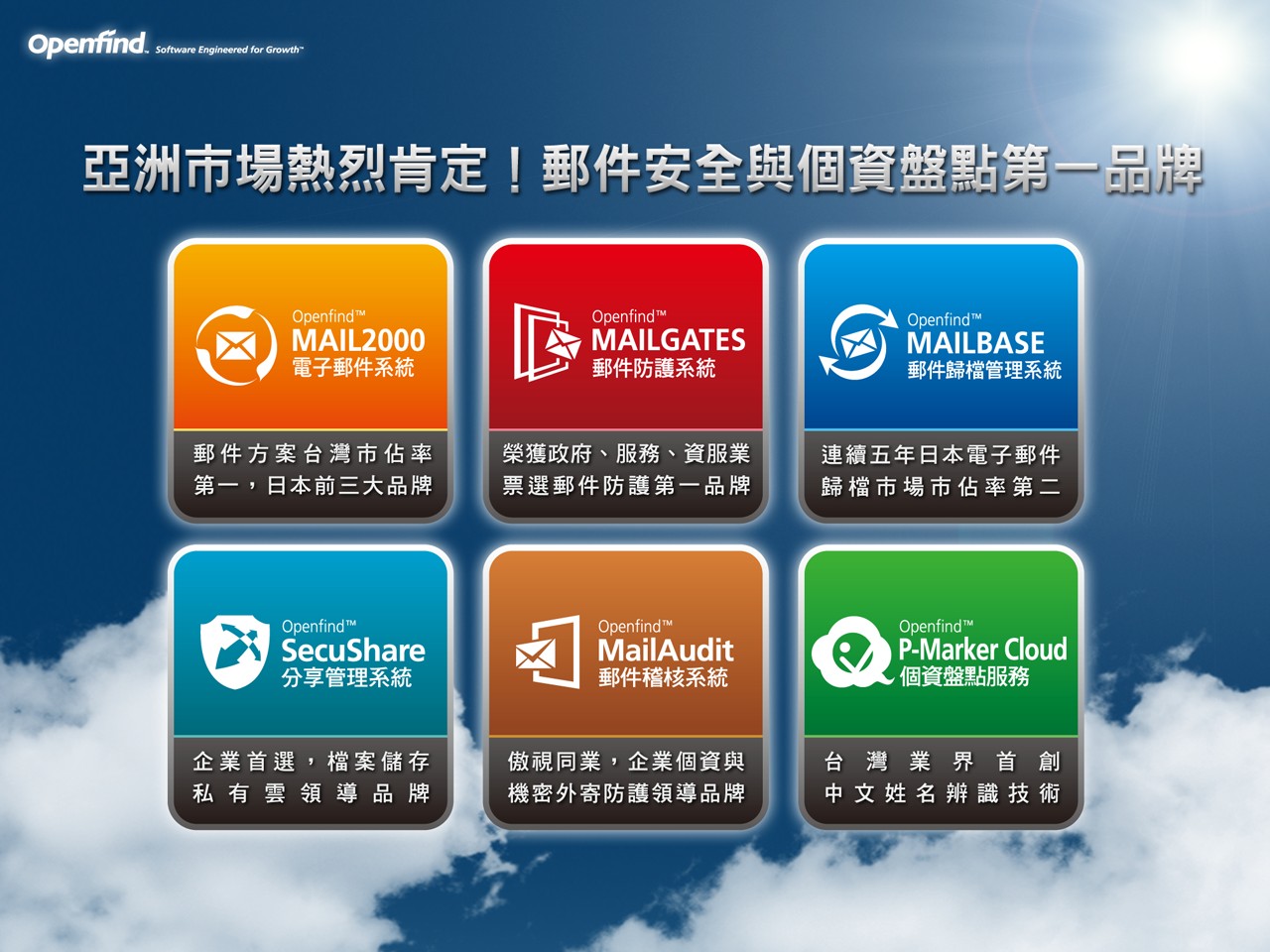 39
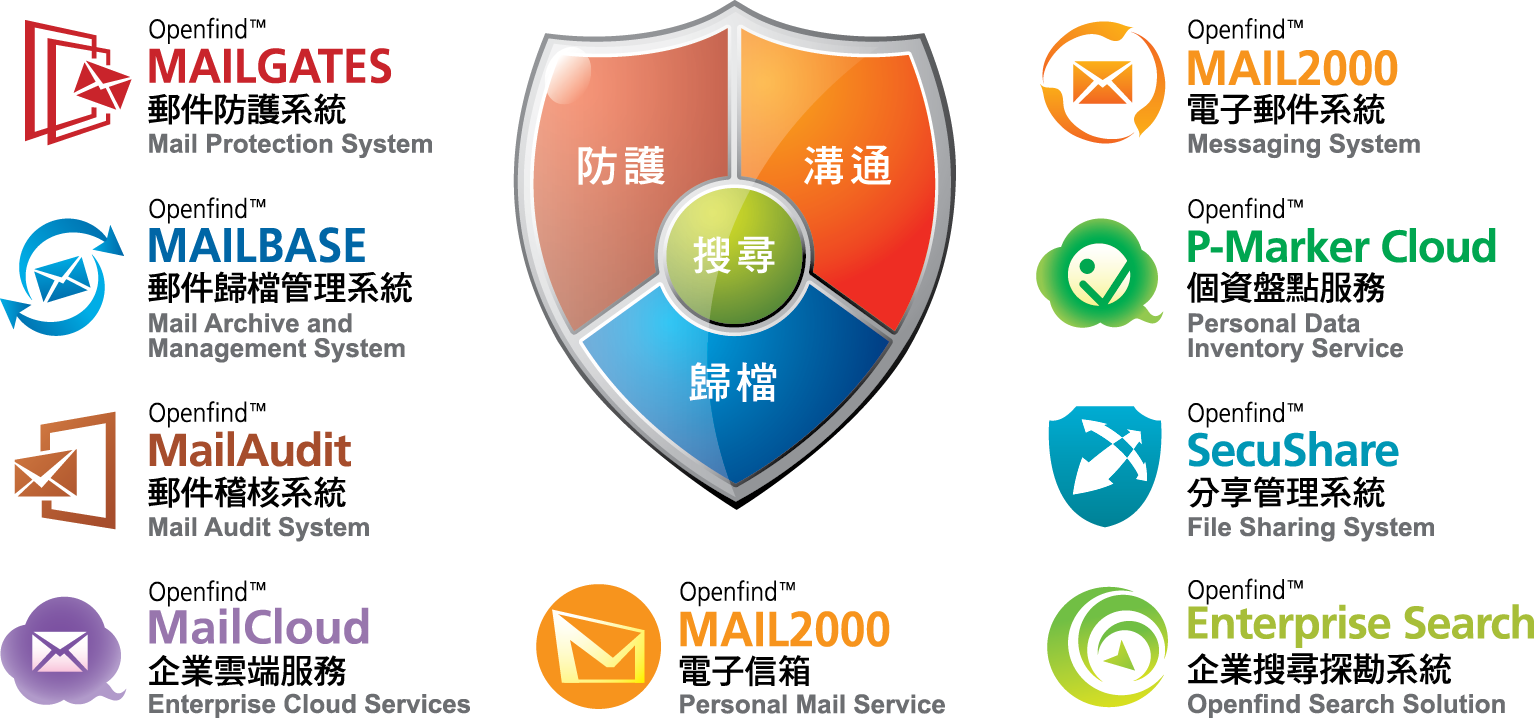 Q&A
Email: pm@openfind.com 
URL: www.openfind.com
40